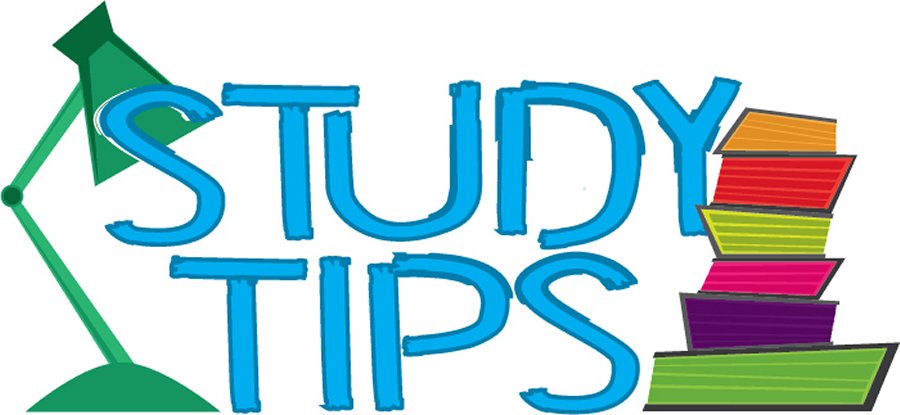 T = Take Notes
                              I = Interact with your notes
                              P = Practice with plenty of repetition
                              S = Self-test
Chapter 11:Section 2: The Gas Laws
Essential questipons
How are gas pressure and volume related when temperature is held constant?
How are gas volume and temperature related when pressure is held constant?
According to Avogadro's law, how are moles of a gas and its volume related when temperature and pressure are constant?
The Gas Laws
This hot air balloon was designed to carry a passenger around the world. You will study some laws that will allow you to predict gas behavior under specific conditions, such as in a hot air balloon.
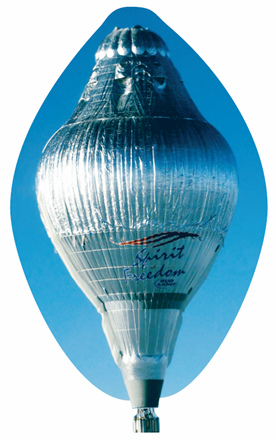 Boyle’s Law: Pressure and Volume
Boyle’s Law: Pressure and Volume
How are the pressure, volume, and temperature of a gas related?
If the temperature is constant, as the pressure of a gas increases, the volume decreases.
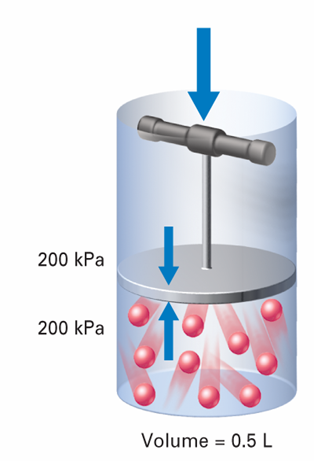 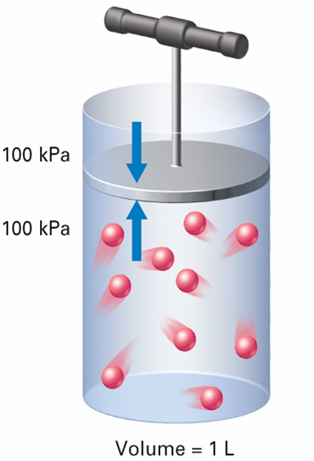 Volume and pressure of a gas:Boyle’s law
Boyle's Law states that pressure is inversely proportional to volume and is expressed as; 
P × V = a constant
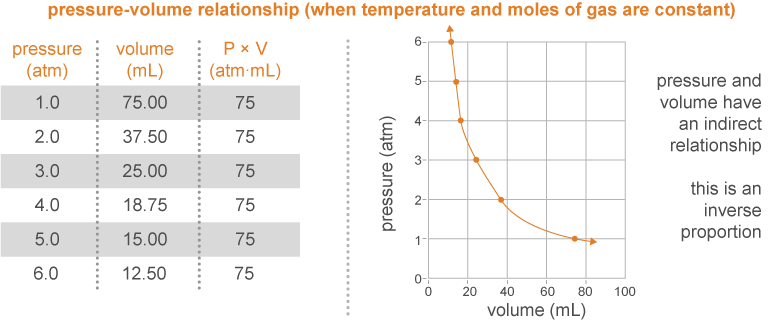 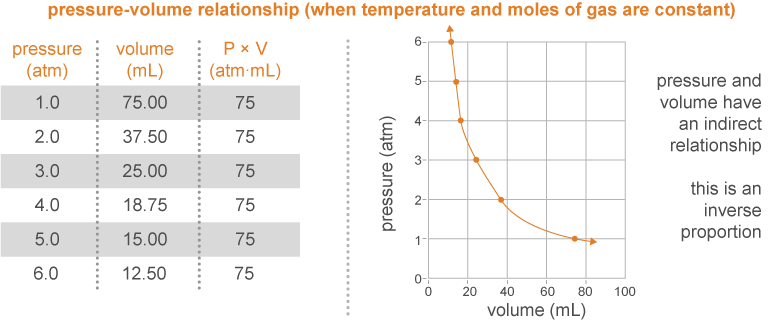 Boyle’s Law: Pressure and Volume
Boyle’s law states that for a given mass of gas at constant temperature, the volume of the gas varies inversely with pressure.
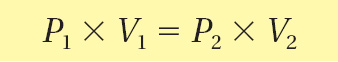 Using Boyle’s law
Boyle's Law states that when temperature is not changing, pressure is inversely proportional to volume and is expressed as P × V = a constant.





Notice that an increase in container volume results in a lower pressure.
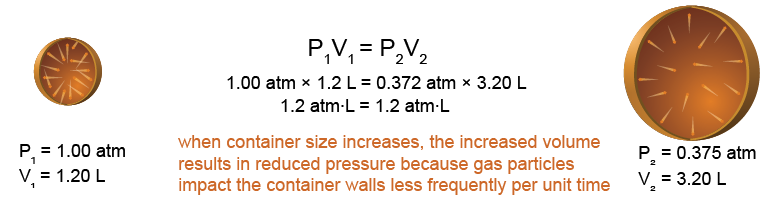 Solved problem
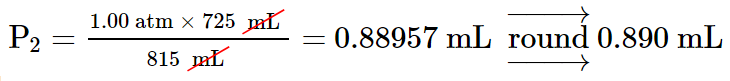 Pressure in daily life
There is no such thing as “suction”
What seems like “suction” is not a pull force; it is an extra push force that is created when there is a pressure imbalance
“Suction” stops working when pressure is balanced… no imbalance, no extra push
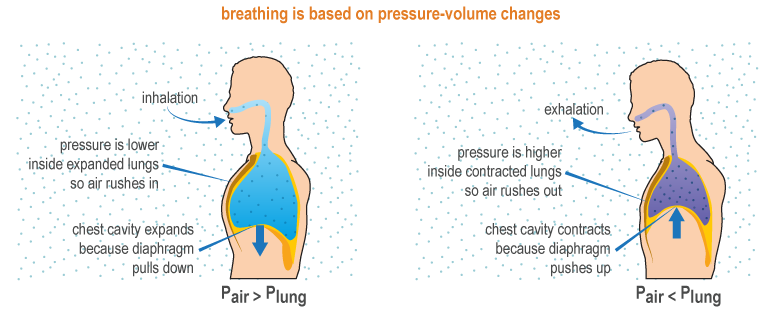 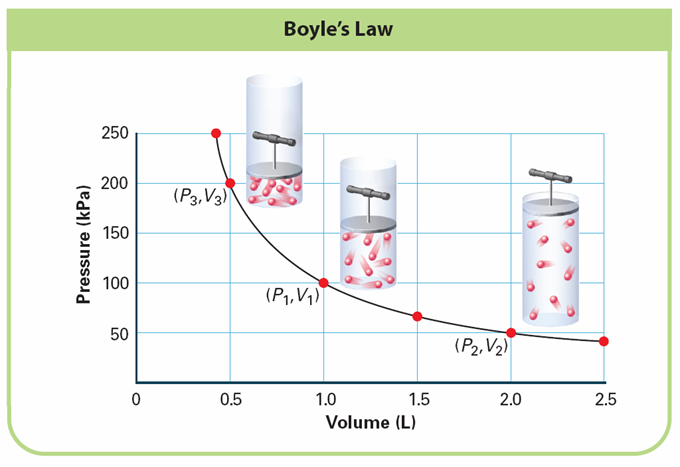 [Speaker Notes: The pressure of a gas changes as the volume changes. INTERPRETING GRAPHS a. Observing When the volume is 2.0 L, what is the pressure? b. Predicting What would the pressure be if the volume were increased to 3.0 L? c. Drawing Conclusions Based on the shape of the graph, describe the general pressure-volume relationship.]
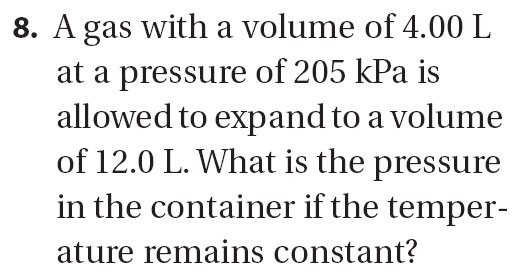 Charles’s Law: Temperature and Volume
Charles’s Law: Temperature and Volume
As the temperature of an enclosed gas increases, the volume increases, if the pressure is constant.
Charles’s Law: Temperature and Volume
As the temperature of the water increases, the volume of the balloon increases.
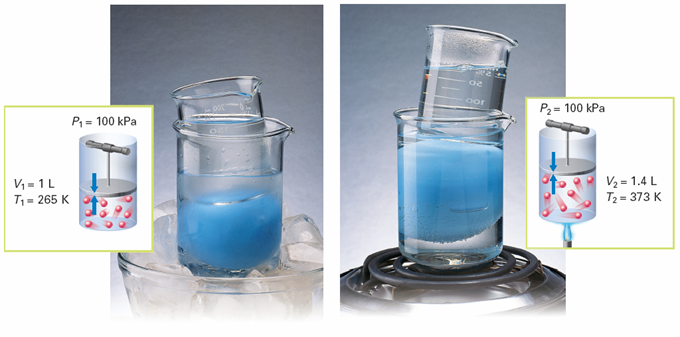 [Speaker Notes: When the gas in the blue balloon is cooled at constant pressure, the volume of the gas decreases. When the gas is heated at constant pressure, the volume increases. Calculating What is the ratio of volume to temperature for each set of conditions? Round your answer to two significant figures.]
Charles’s Law: Temperature and Volume
Charles’s law states that the volume of a fixed mass of gas is directly proportional to its Kelvin temperature if the pressure is kept constant.
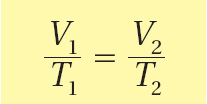 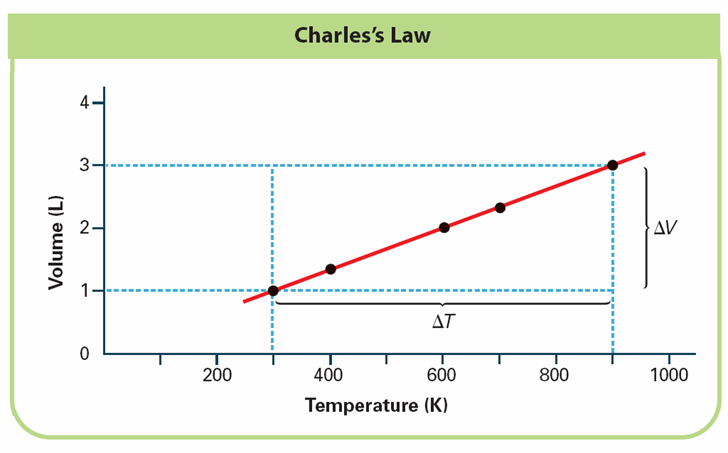 [Speaker Notes: This graph shows how the volume changes as the temperature of a gas changes. INTERPRETING GRAPHS a. Observing What is the unit of temperature? b. Drawing Conclusions What happens to the volume as the temperature rises? c. Predicting If the temperature of a gas were 0 K, what would the volume of the gas be?]
Creating a new temperature scale
As temperature decreases, so does volume
Lord Kelvin realized that if you extend the line to zero volume, you would reach the lowest possible temperature
−273 °C is this lowest temperature, known as absolute zero
No negative temperatures are possible on the Kelvin scale
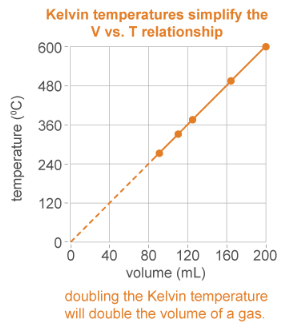 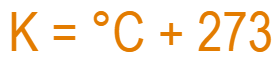 Charles’ law
Charles law states that at an unchanging pressure, volume is directly proportional to temperature, and can be expressed as V/T = a constant.
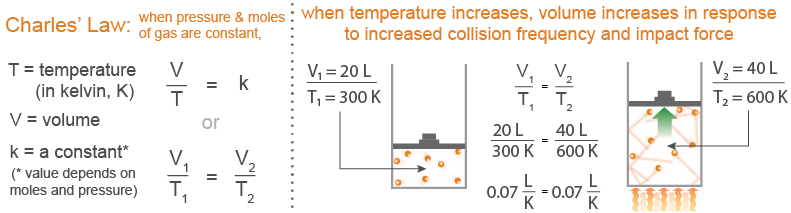 Solved problem
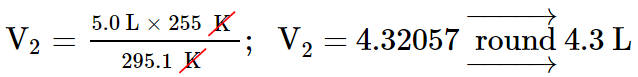 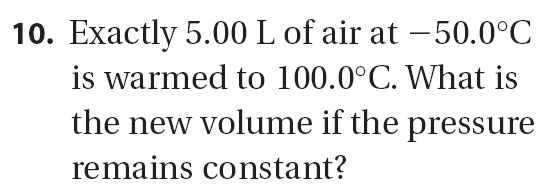 Combining Boyle’s law and Charles’ law
The combined gas law puts Boyle’s law and Charles’ law together to allow pressure, volume, and temperature to vary.
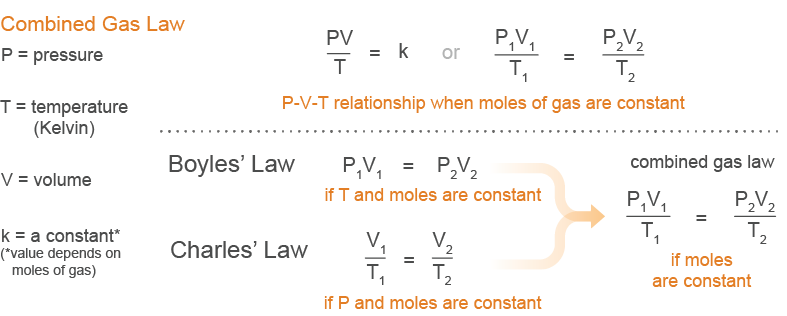 Solved problem
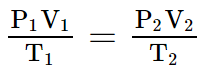 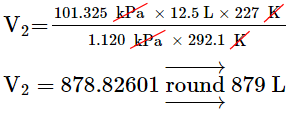 Gay-Lussac’s Law: Pressure and Temperature
Gay-Lussac’s Law: Pressure and Temperature
As the temperature of an enclosed gas increases, the pressure increases, if the volume is constant.
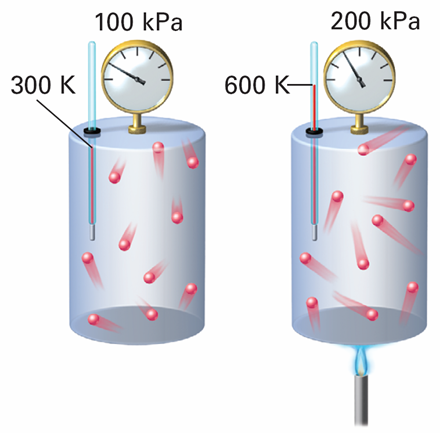 Gay-Lussac’s Law: Pressure and Temperature
Gay-Lussac’s law states that the pressure of a gas is directly proportional to the Kelvin temperature if the volume remains constant.
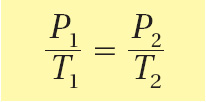 Gay-Lussac’s Law: Pressure and Temperature
A pressure cooker demonstrates Gay-Lussac’s Law.
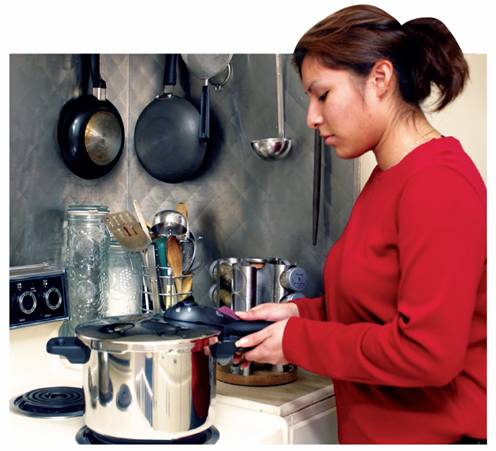 [Speaker Notes: In a pressure cooker, food cooks faster than in an ordinary pot with a lid.]
The Combined Gas Law
When is the combined gas law used to solve problems?
The combined gas law describes the relationship among the pressure, temperature, and volume of an enclosed gas.
The Combined Gas Law
The combined gas law allows you to do calculations for situations in which only the amount of gas is constant.
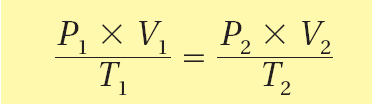 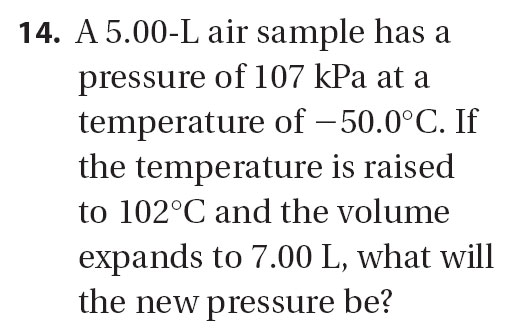 Post-assessment
How are gas pressure and volume related when temperature is held constant?
Post-assessment
How are gas pressure and volume related when temperature is held constant?
Gas pressure and volume are inversely proportional at a constant temperature. As pressure increases, volume decreases.
Post-assessment
How are gas volume and temperature related when pressure is held constant?
Post-assessment
How are gas volume and temperature related when pressure is held constant?
Gas temperature and volume are directly proportional when pressure is constant. As temperature increases, volume increases.